«Маленькие 
волшебники»
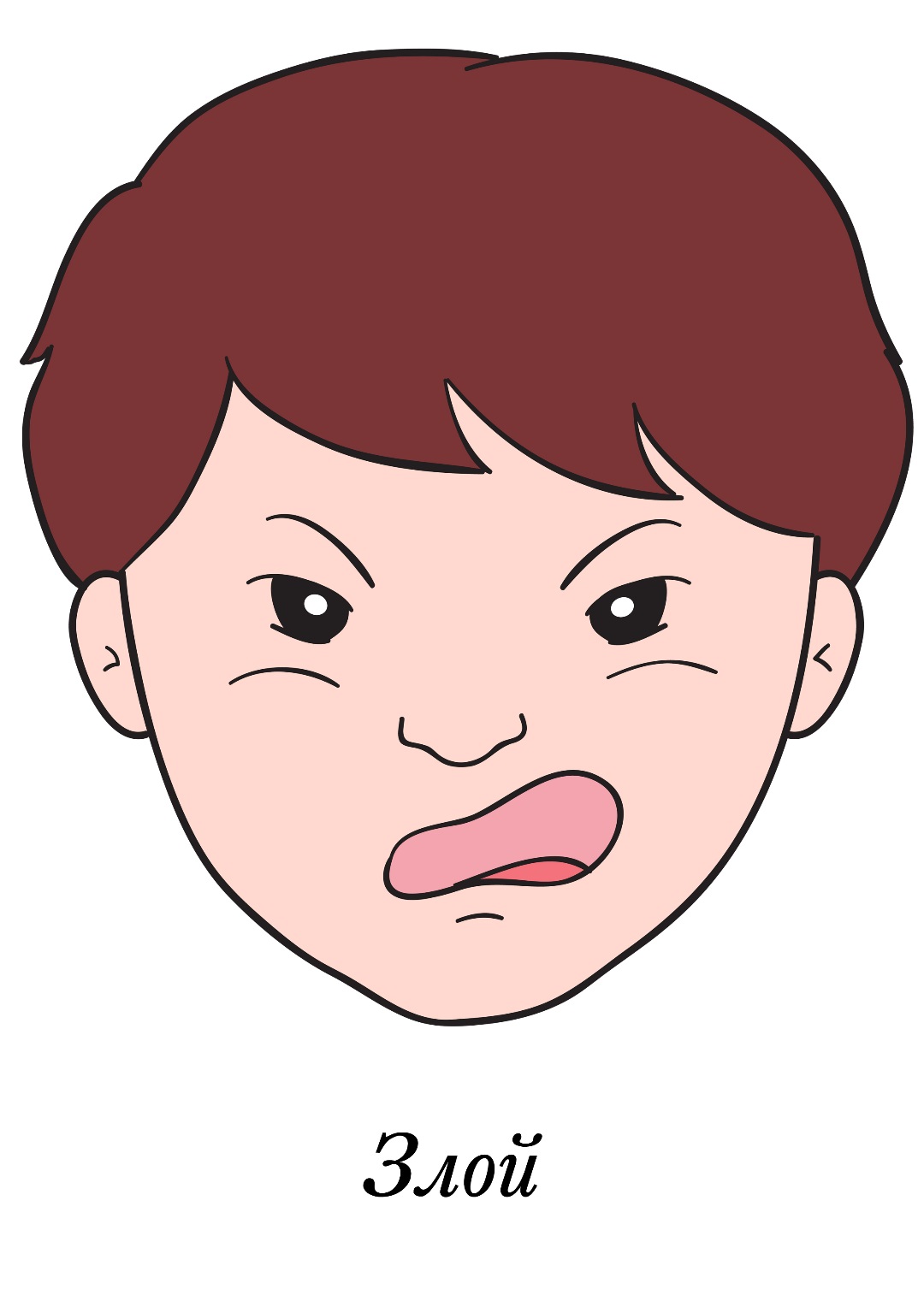 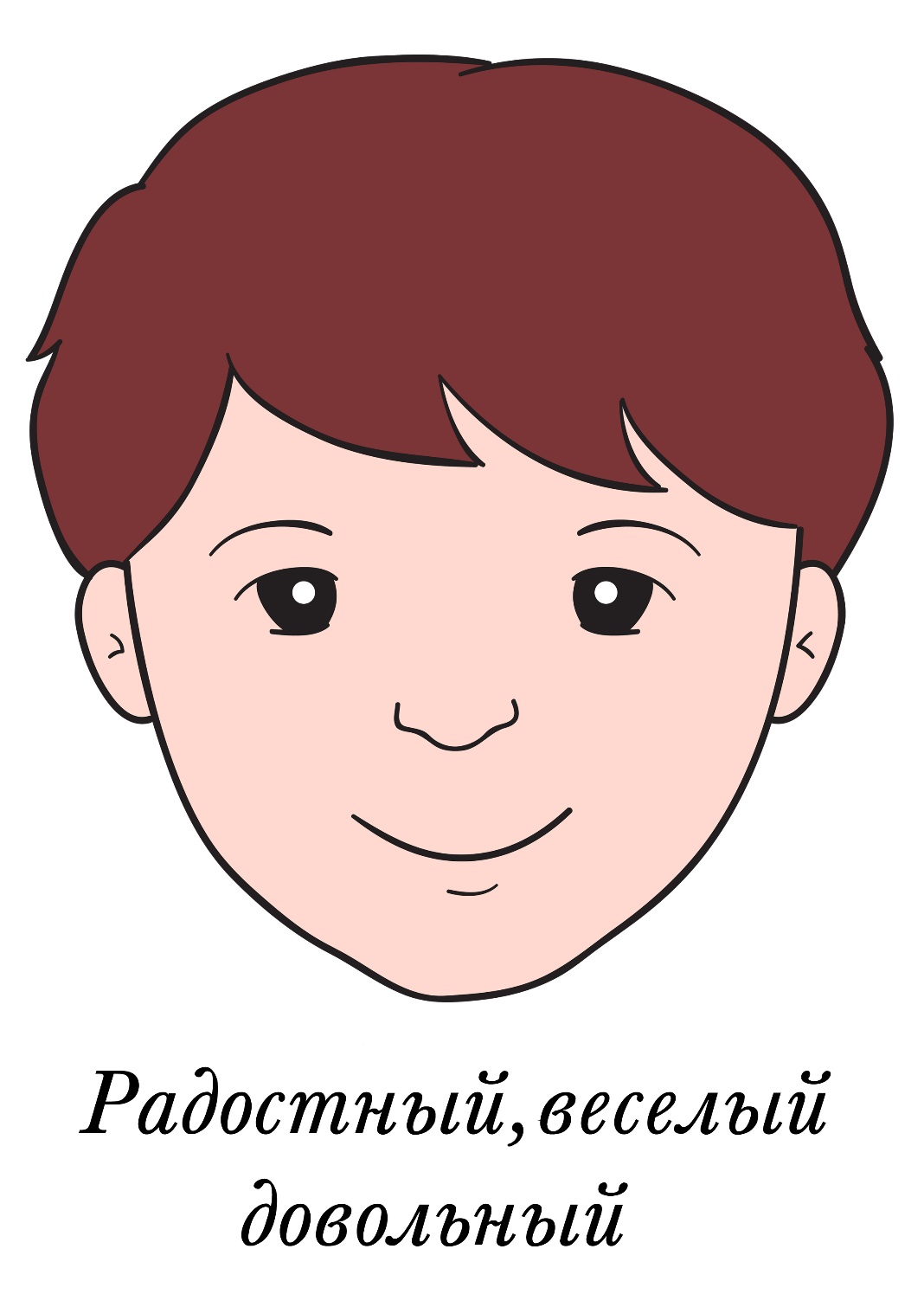 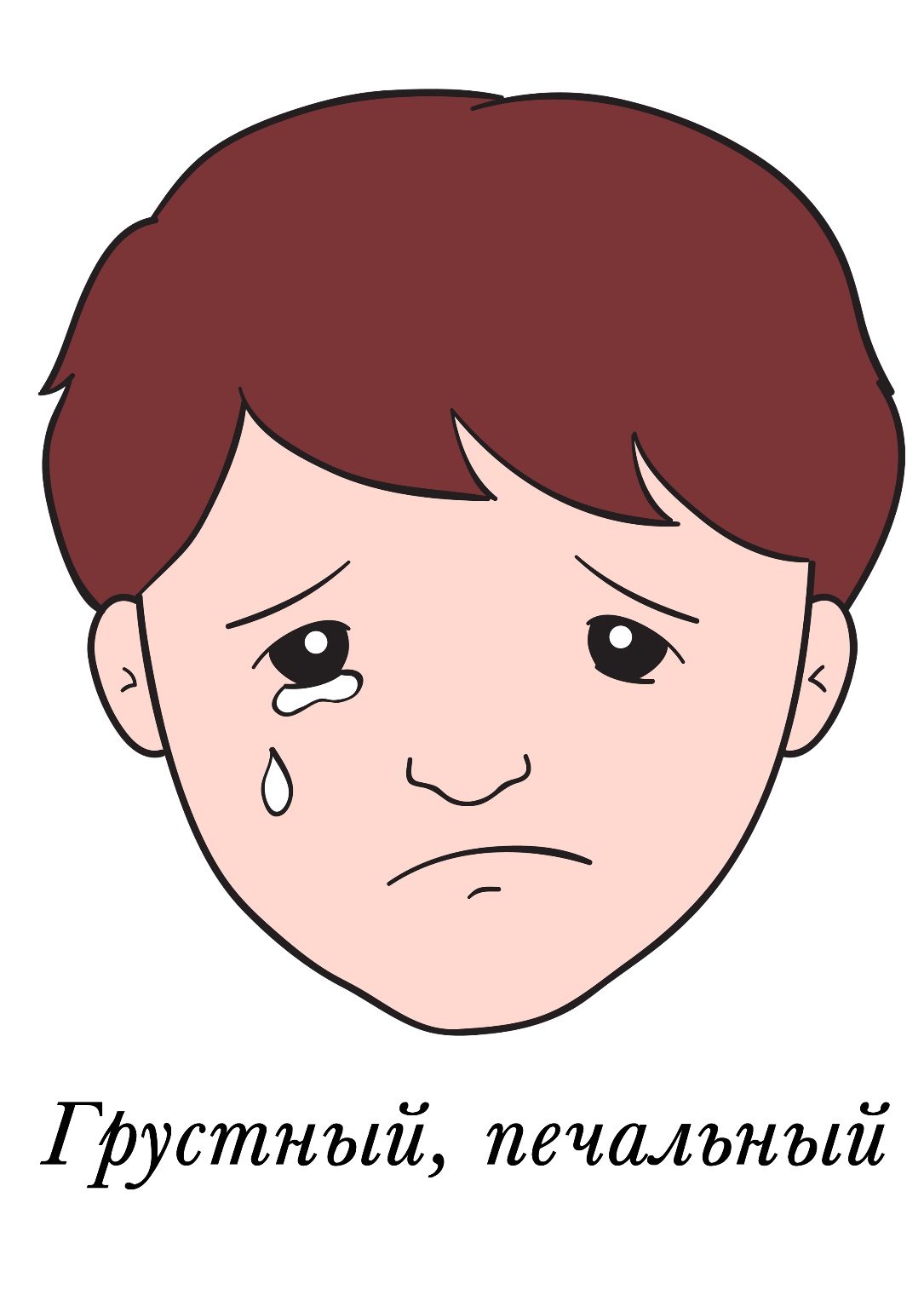 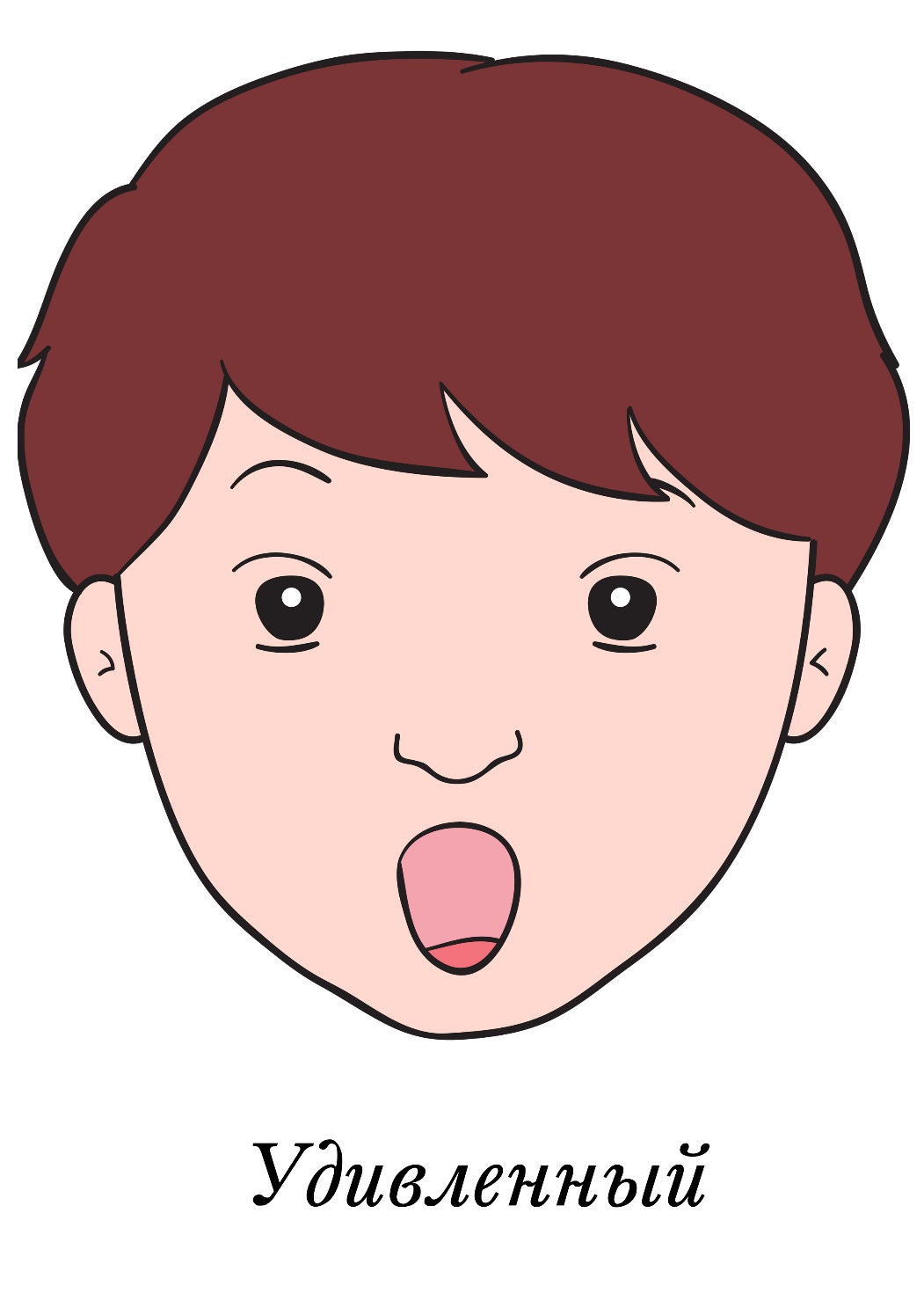 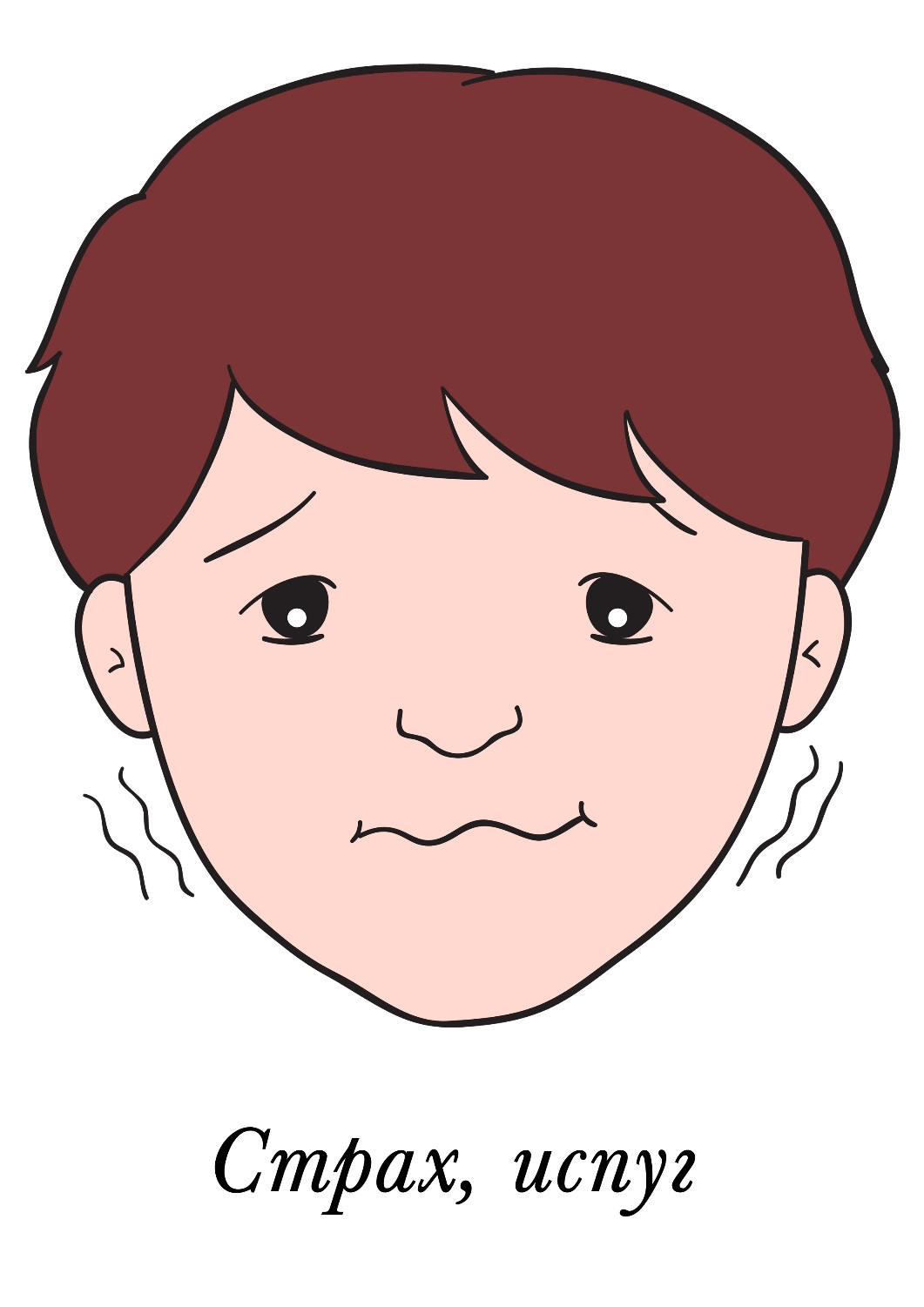 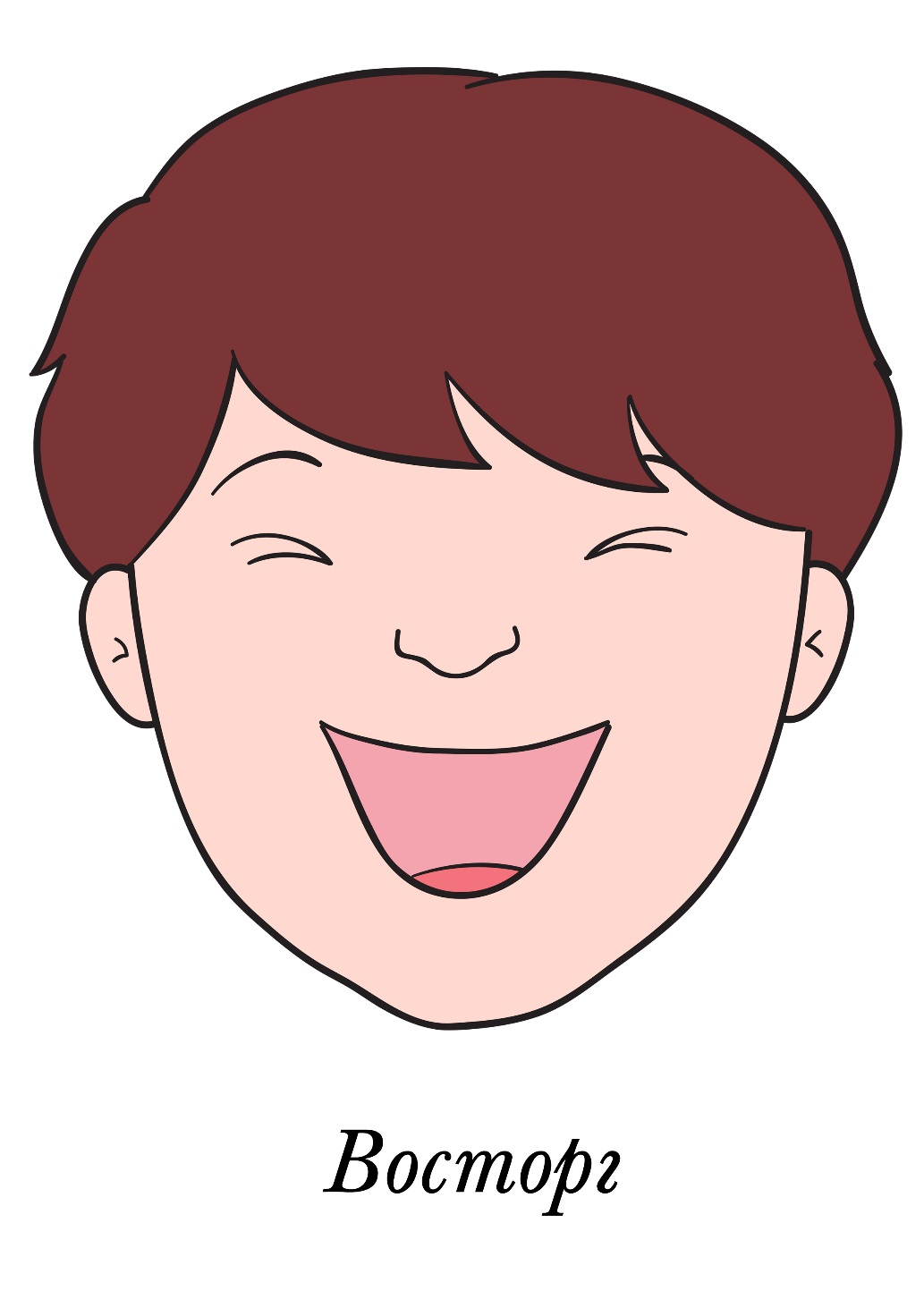 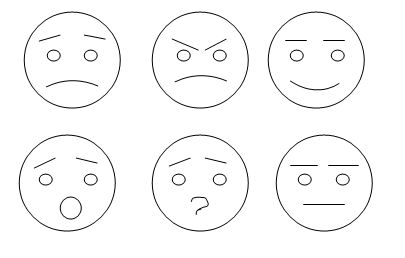